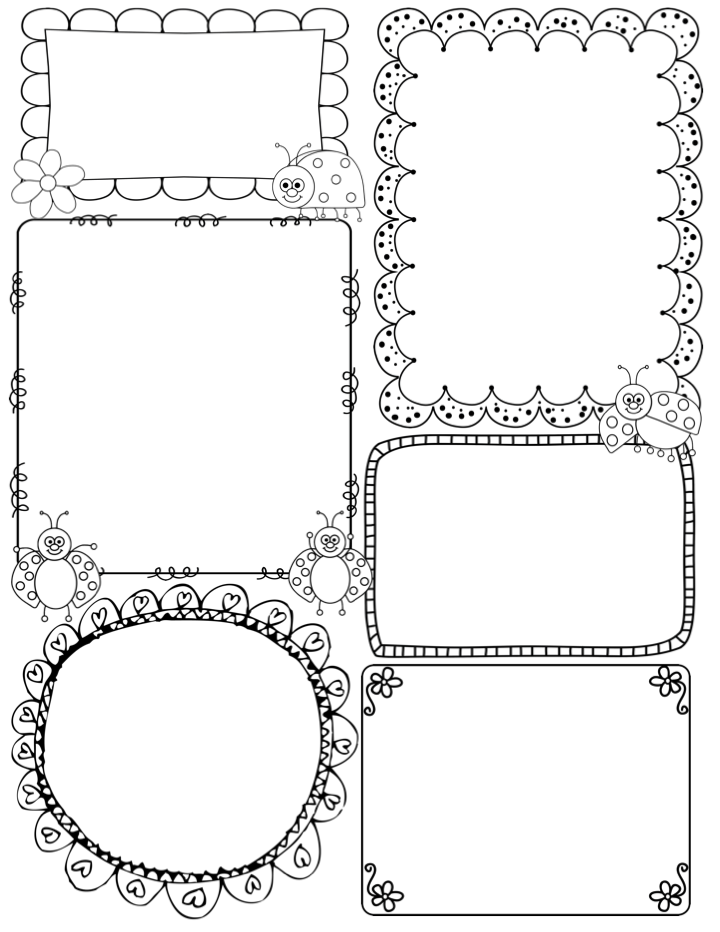 Ambitious Otters 
Newsletter

Week of: 2/22/16
Important Dates:. 



* All Pro Dads Breakfast is on March 4th 

*Spring Pictures are March 8th 


Spring Concert for first grade is on March 16th. More information will be sent home from the music department 

. 
I have moved our class website TO http://mrsbbyrdsclass.weebly.com 
* I AM WORKING ON ADDING MORE ITEMS TO OUR SYMBALO PAGE AS WELL AS UPLOADING PICTURES.
In Reading…

Learning Goal: I can describe connections between two pieces of information in a text. 

Students need to find connections between things in a non-fiction text. Think sequencing steps in a story! (first ,next, then, last)

Phonics Skills:  igh, ie, y(all long I)
Examples: pie, night, cry

Power Words: pretty, pull, read, write, school
In Math…

Learning Goal: I Can compare 2 digit numbers using symbols >,<,,=

Students will need to be able to use the symbols to compare the numbers and discuss how the are greater (example, 64 has 2 more tens then 44).
In Writing…

Learning Goal: I can write an Informational piece explaining how to do something

Students will be writing a how to piece on how to grow a plant (Vegetable or Fruit) in Florida.
In Science…


Learning Goal: I can explain what
 magnifiers do and what they are used for.
(Think magnifying glass and telescope) 

In Social Studies…

Learning Goal: I can Explain how to use the media center and other resources to do research. 

Students will use books and online tools to
Research a fruit or vegetable
.